Chương VI: CÁCH MẠNG KHOA HỌC CÔNG NGHỆ VÀ XU THẾ TOÀN CẦU HÓA
Bài10: 
CÁCH MẠNG KHOA HỌC CÔNG NGHỆ VÀ XU THẾ TOÀN CẦU HÓA NỮA SAU THẾ KỈ XX
NỘI DUNG BÀI HỌC
I. Cuộc cách mạng khoa học – công nghệ
1. Nguồn gốc và đặc điểm
2. Thành tựu tiêu biểu (Đọc thêm)
3. Tác động
II. Xu thế toàn cầu hóa
I. Cuộc cách mạng khoa học – công nghệ
Trong lĩnh vực khoa học cơ bản







                 Bản đồ gen                                  Cừu Đôli
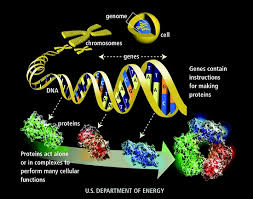 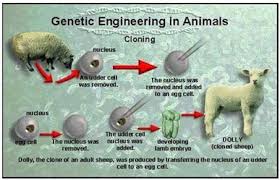 Những công cụ sản xuất mới
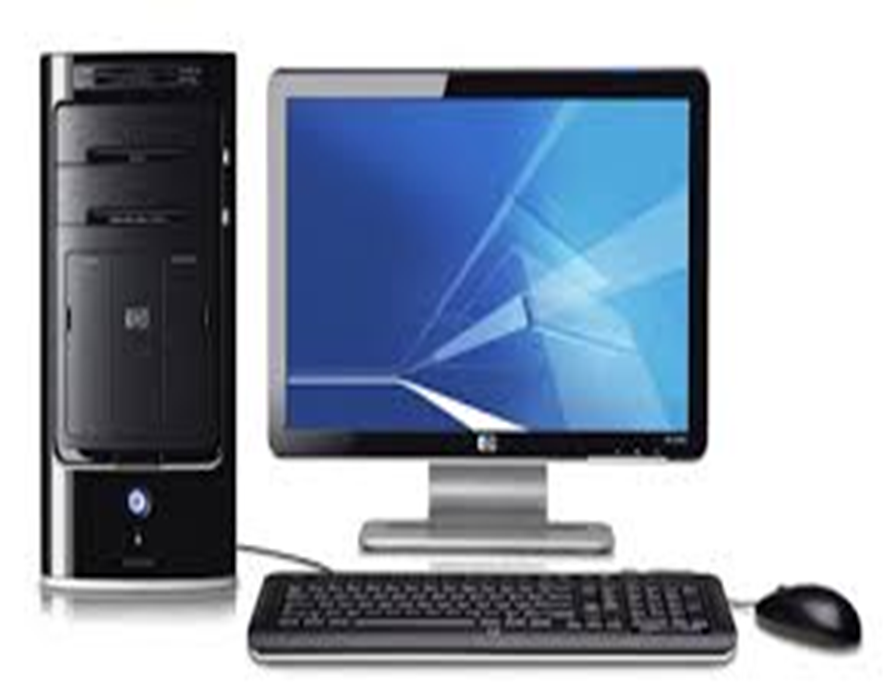 Những nguồn năng lượng mới
Năng lượng mặt trời                 Năng lượng gió
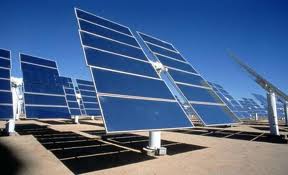 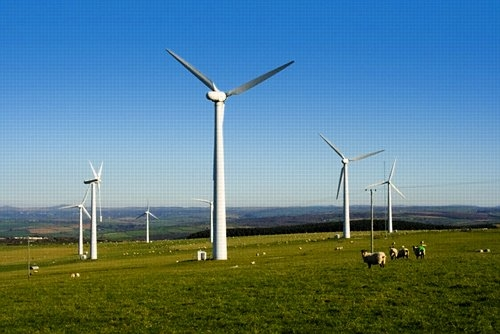 Những vật liệu mới
Chất polime                         Vật liệu bán dẫn
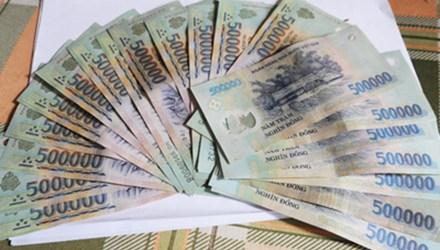 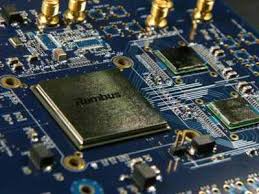 Công nghệ sinh học
Cách mạng xanh trong nông nghiệp
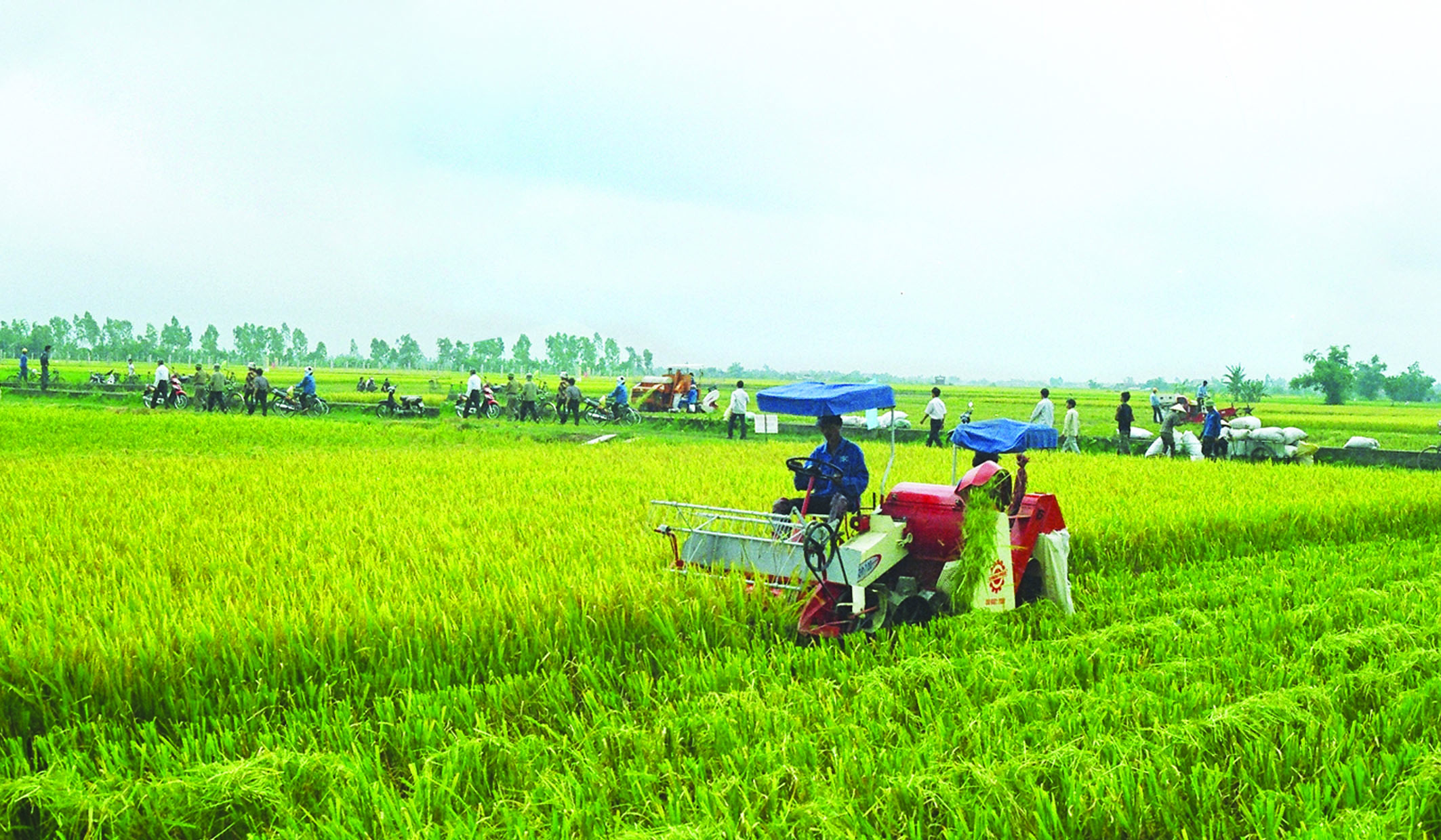 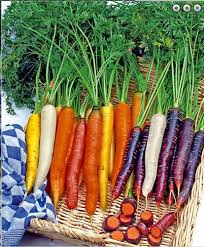 Thông tin liên lạc và giao thông vận tải
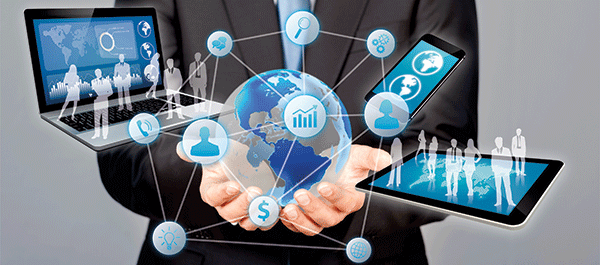 Mạng Internet                           Tàu hỏa tốc độ cao
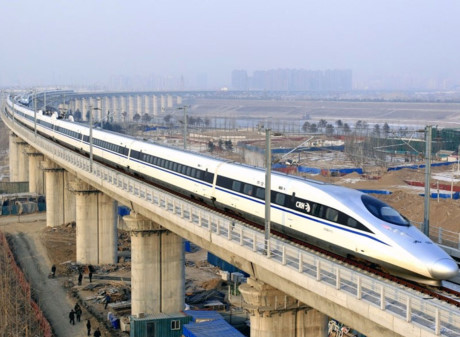 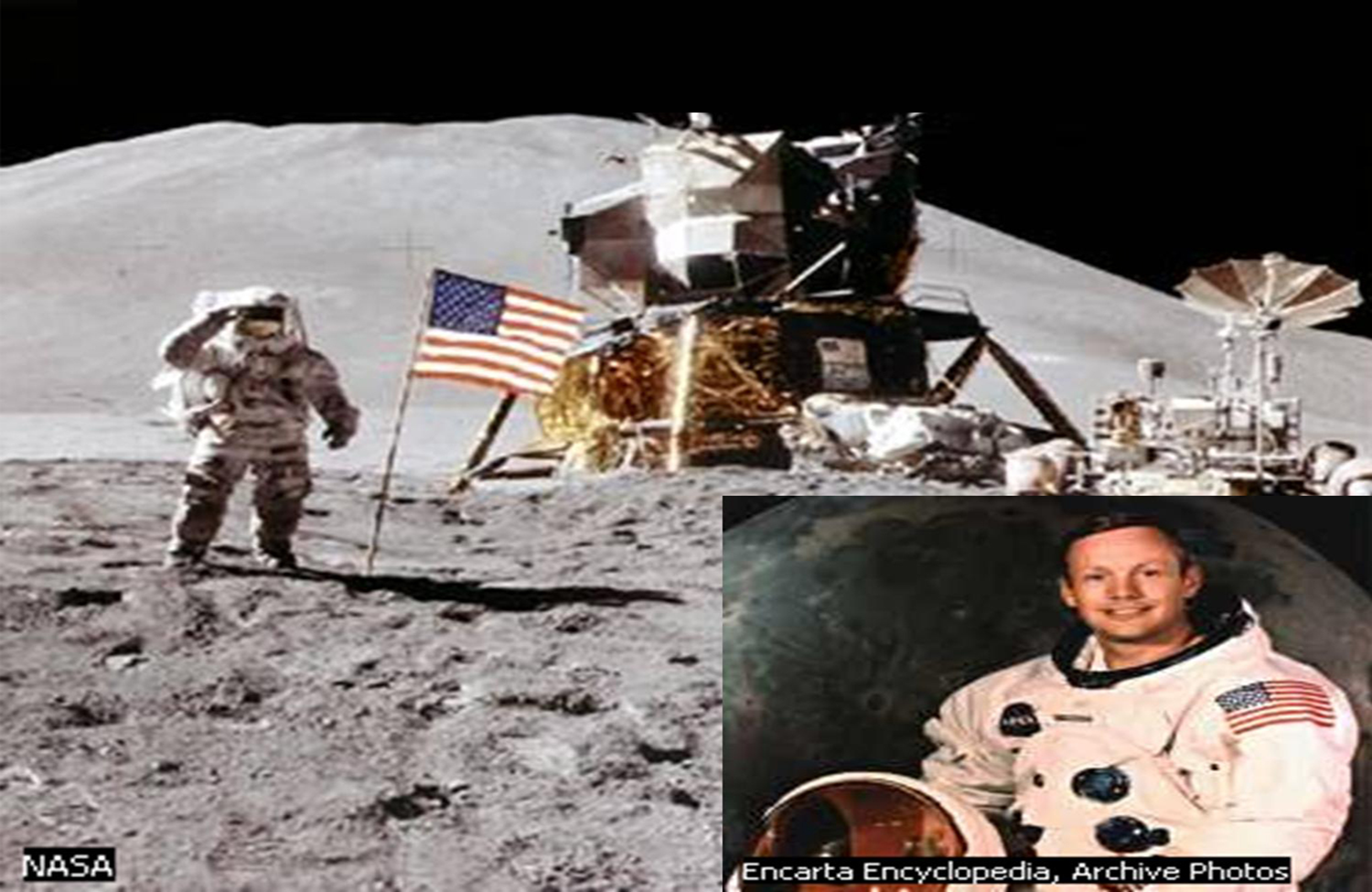 Chinh phục vũ trụ Nhà du hành Vũ trụ  Neil Armstrong cùng chuyến bay Apolo 11
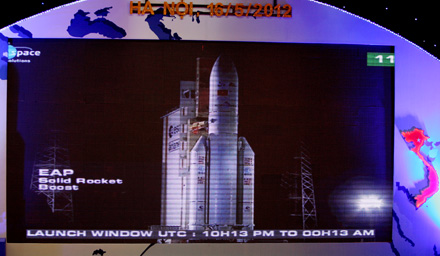 Vệ tinh Vinasat 2
* Tác động:
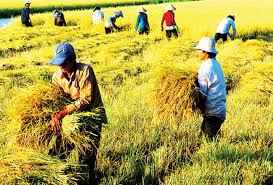 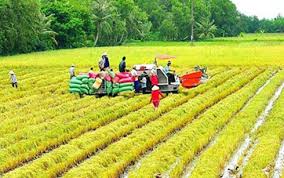 + Tích cực
- Tăng năng suất lao động.
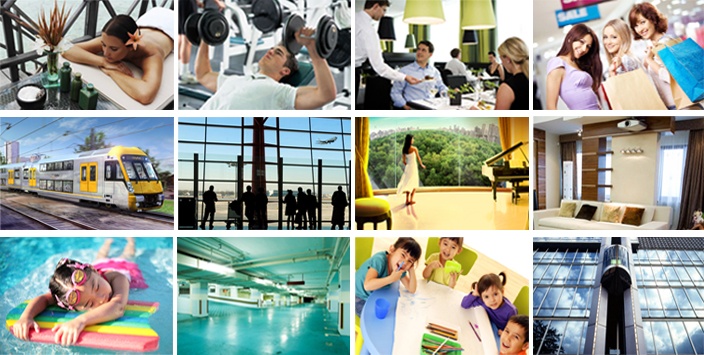 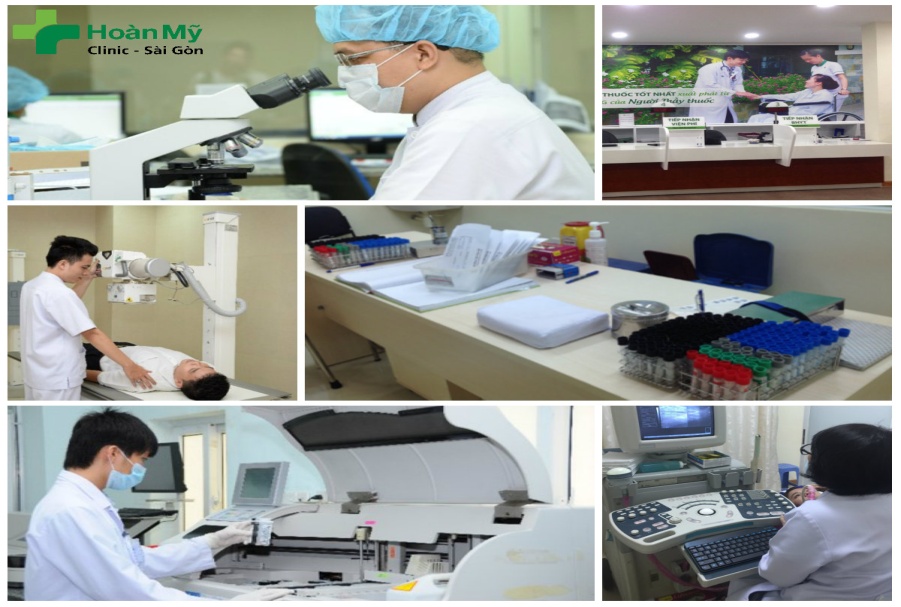 - Nâng cao chất lượng cuộc sống con người
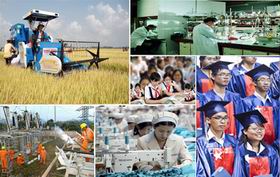 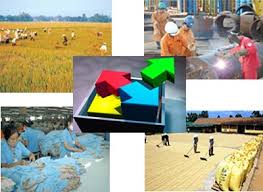 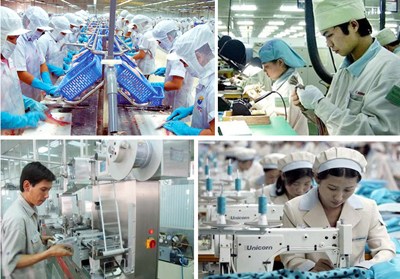 - Làm thay đổi cơ cấu dân cư, chất lượng giáo dục và nguồn nhân lực...
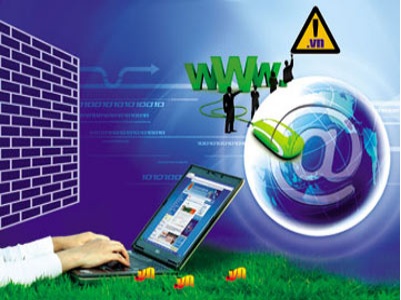 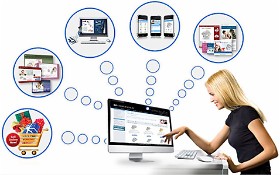 - Kinh tế thế giới ngày càng được quốc tế hóa cao.
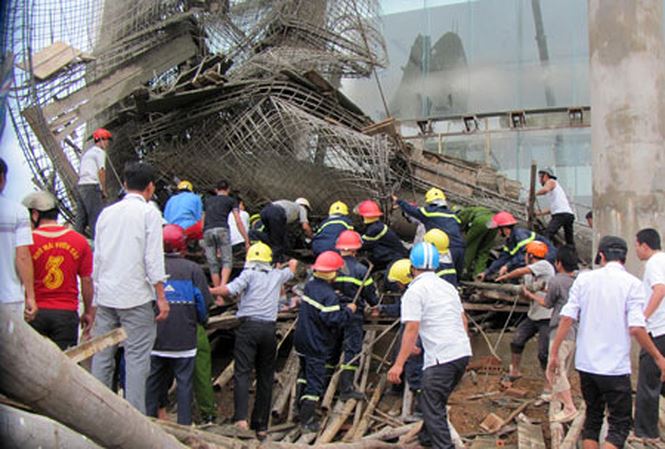 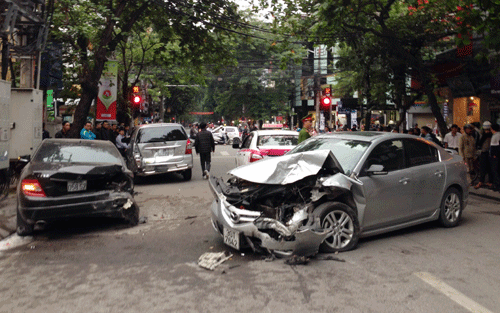 + Tiêu cực:
Tai nạn lao động, tai nạn giao thông.
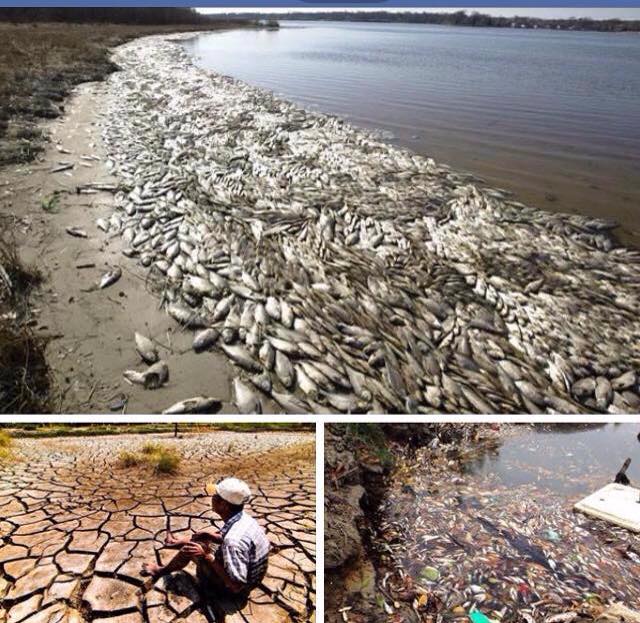 Ô nhiễm môi trường, trái đất nóng lên.
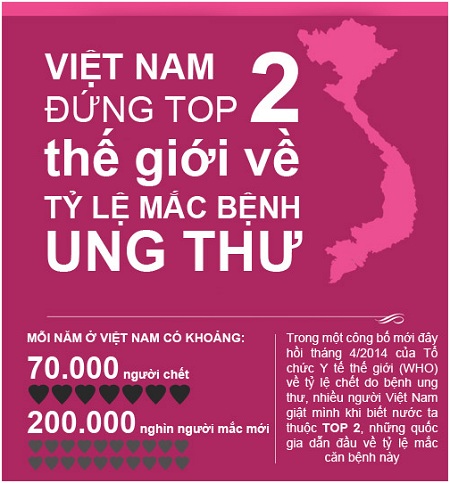 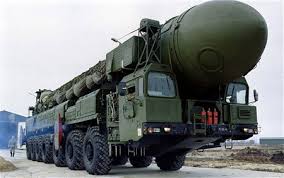 Vũ khí hủy diệt.
Bệnh tật hiểm nghèo.
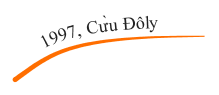 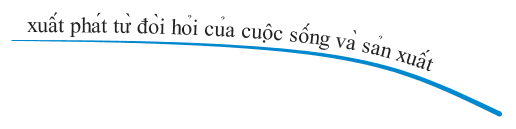 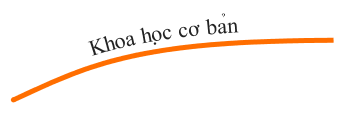 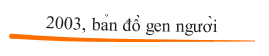 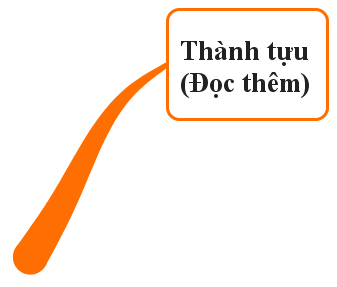 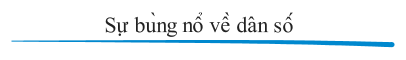 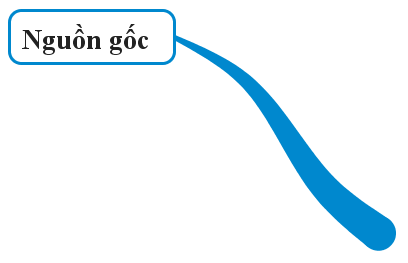 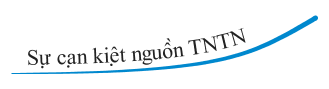 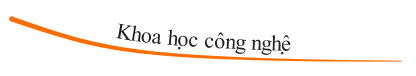 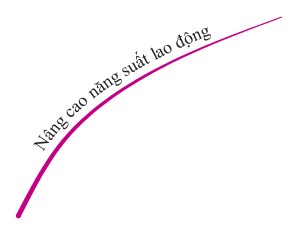 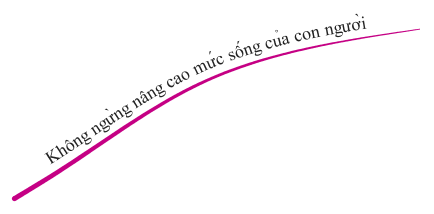 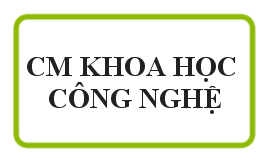 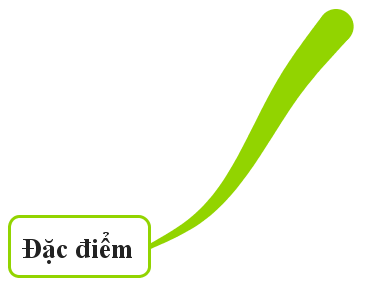 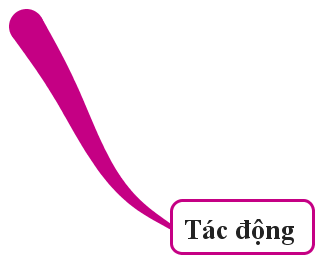 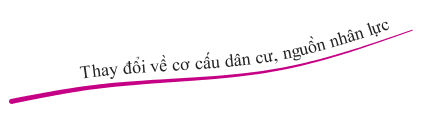 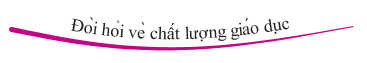 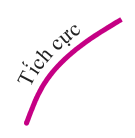 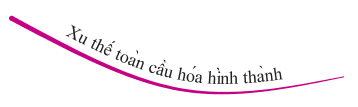 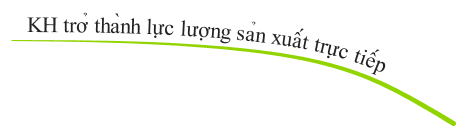 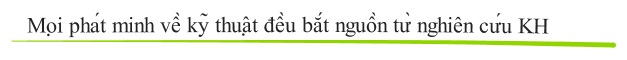 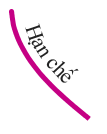 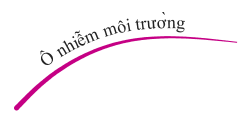 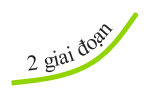 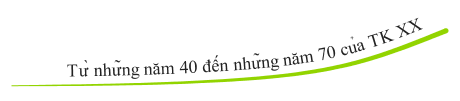 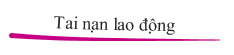 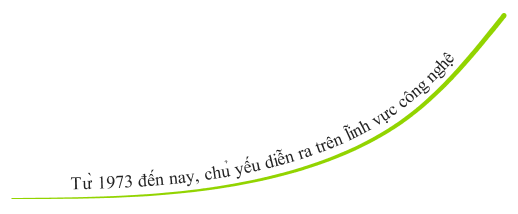 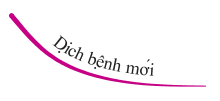 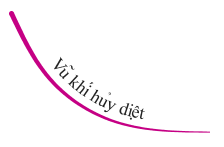 II. Xu thế toàn cầu hóa
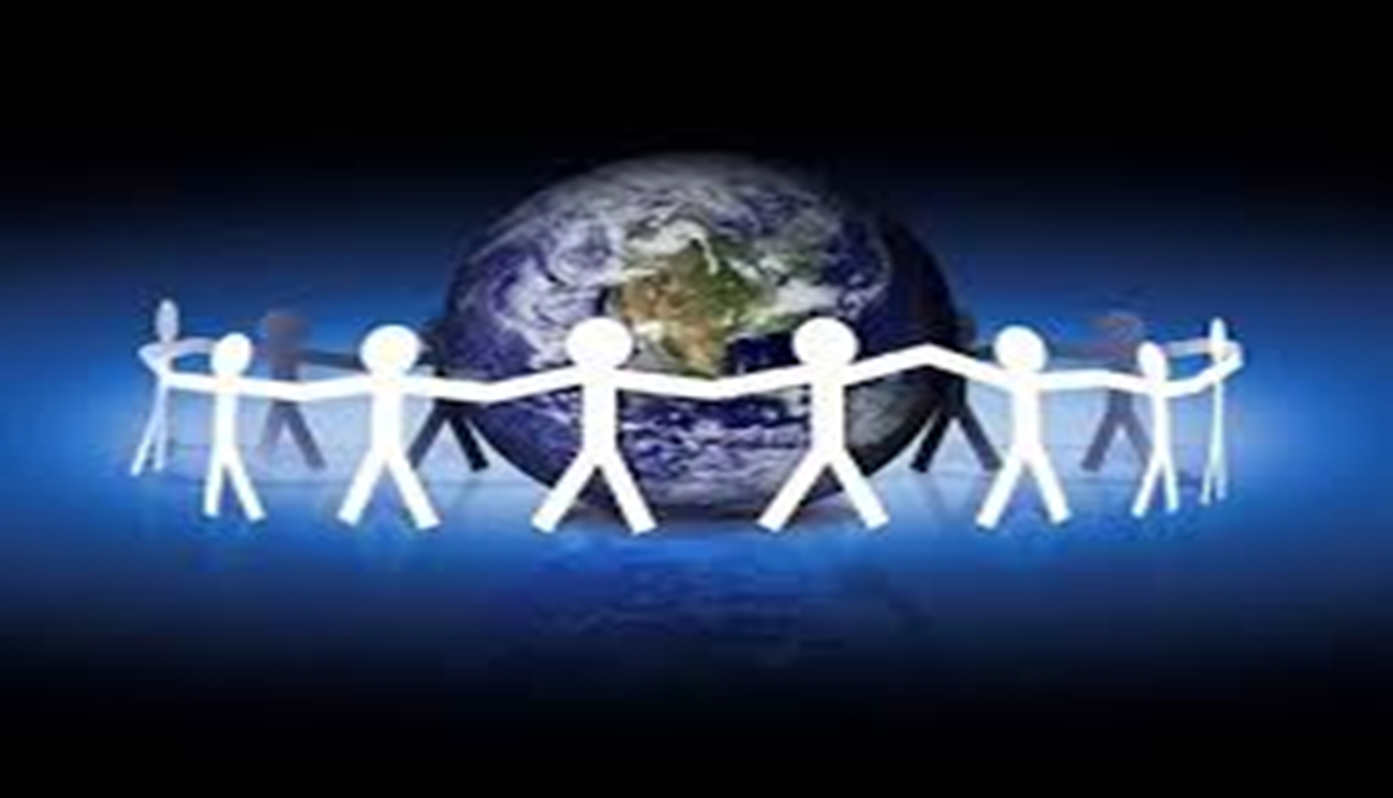 Sự phát triển nhanh chóng của các quan hệ thương mại quốc tế
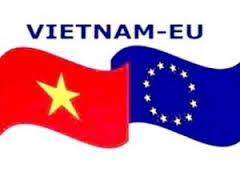 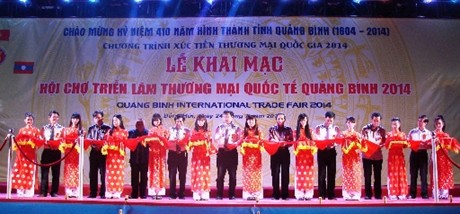 Sự phát triển và tác động to lớn của các công ty xuyên quốc gia
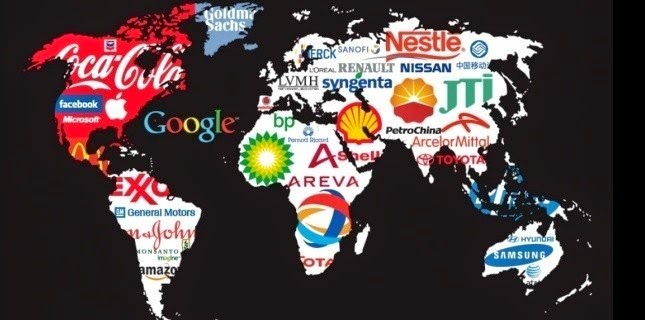 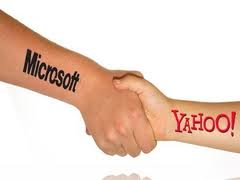 Sự sát nhập và hợp  nhất các công ty thành các tập đoàn lớn
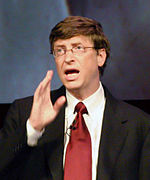 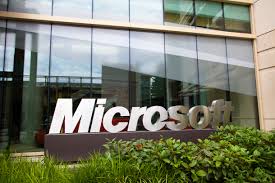 Trô së Microsoft
Bill Gates
C¸c tæ chøc liªn kÕt quèc tÕ vµ khu vùc
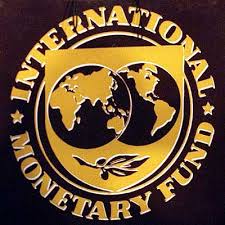 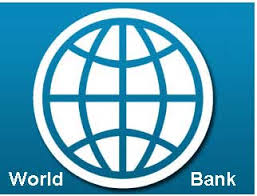 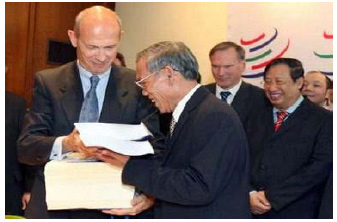 wb
imf
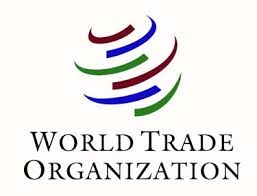 Việt Nam kí nghị định gia nhập WTO
wto
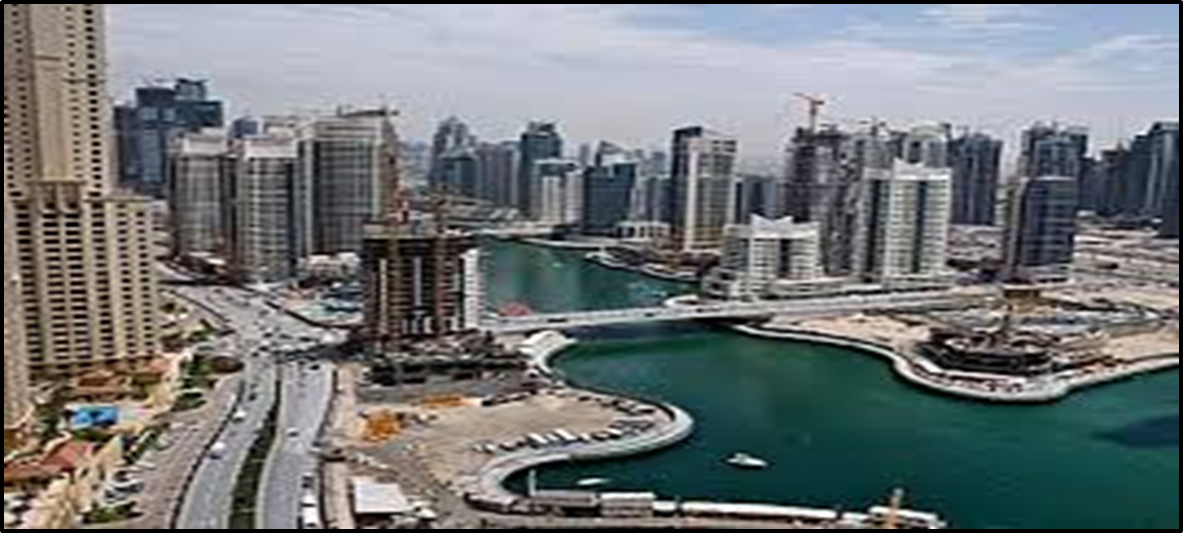 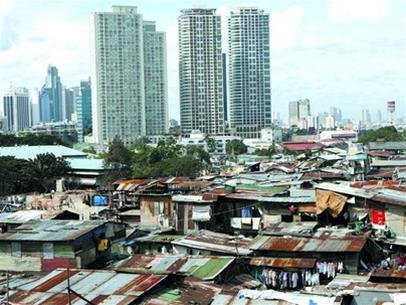 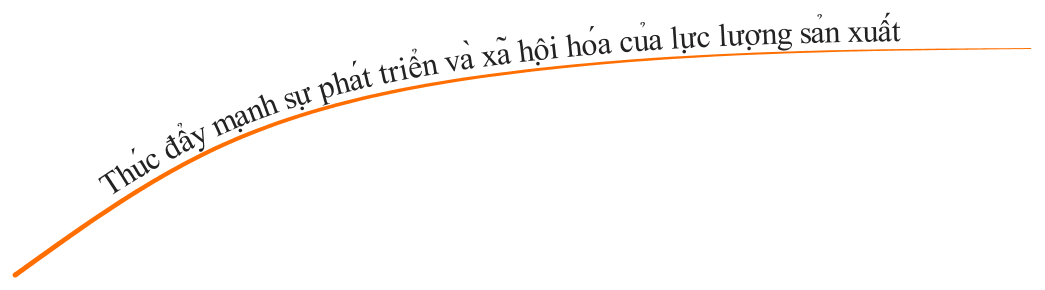 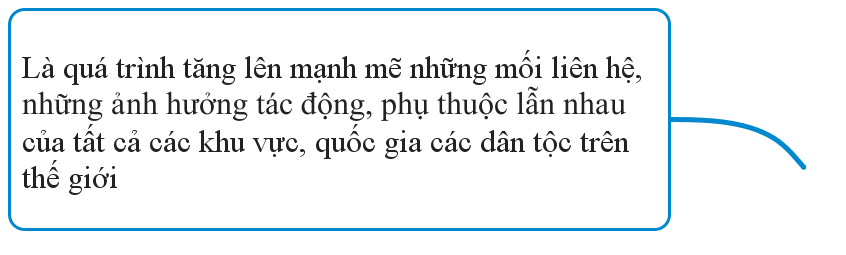 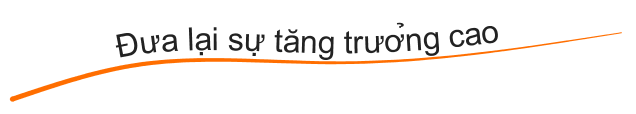 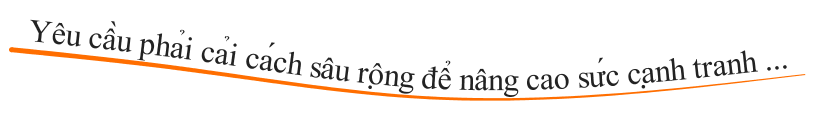 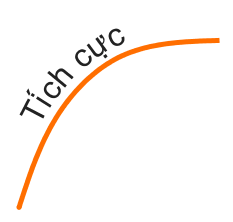 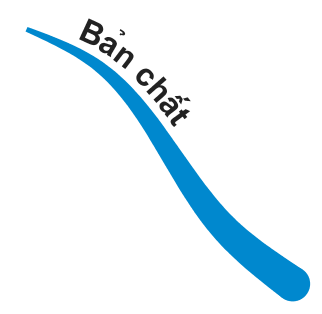 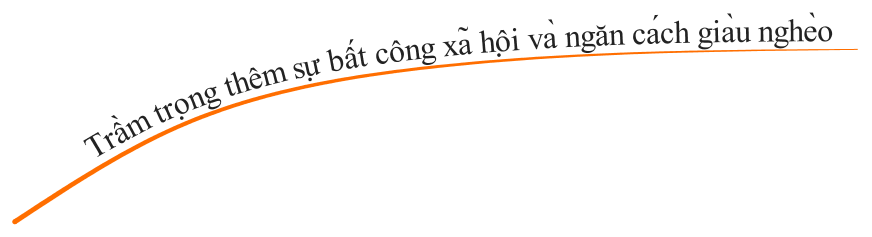 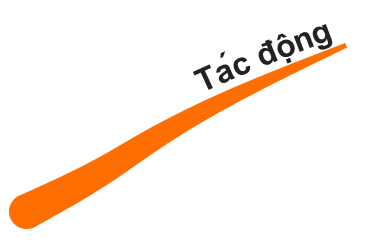 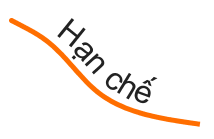 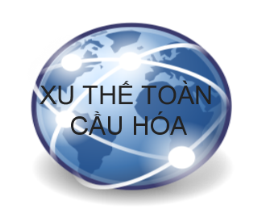 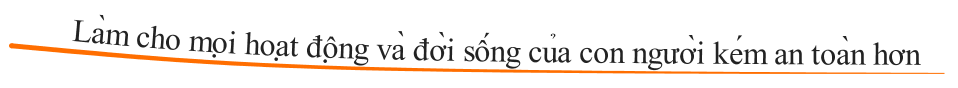 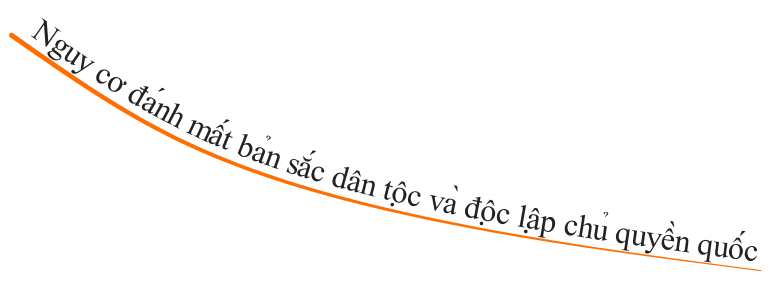 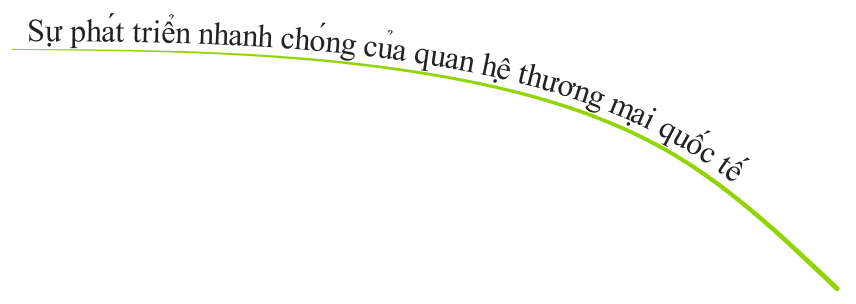 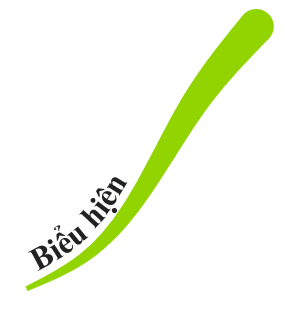 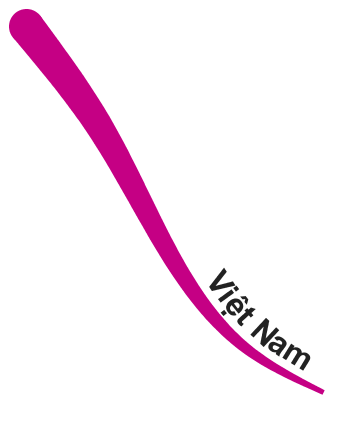 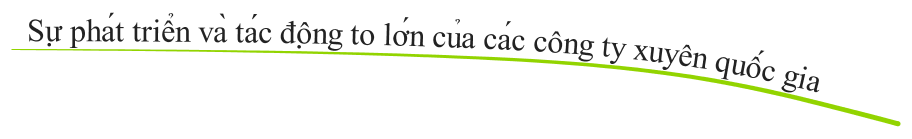 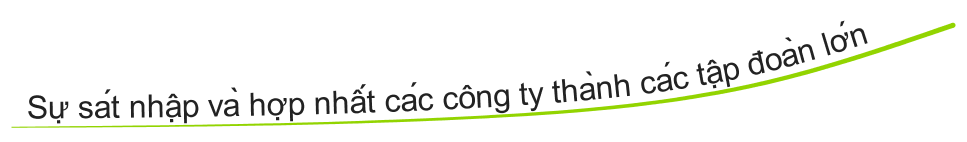 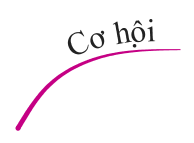 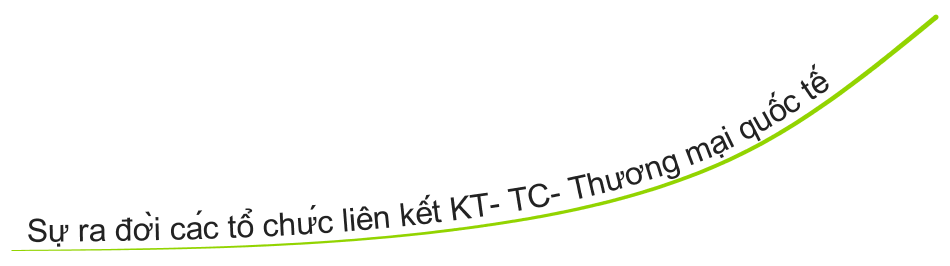 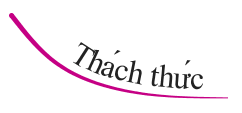 Cách mạng khoa học công nghệ và xu thế toàn cầu hóa
Cách mạng khoa học – công nghệ
Xu thế toàn cầu hóa
Biểu hiện
Tác động
Bản chất
Nguồn gốc
Đặc điểm
Tác động
Câu 1. Quốc gia khởi đầu cuộc cách mạng khoa học-kĩ thuật hiện đại là
A. Đức.
B. Nhật Bản.
C. Anh.
D. Đức.
Câu  2. Nguồn gốc của Cuộc cách mạng khoa học – kĩ thuật hiện đại là
A. do tài nguyên thiên nhiên bị cạn kiệt.
B. do quá trình toàn cầu hóa cần phải phát triển công nghệ.
C. do đòi hỏi  của đời sống, của sản xuất.
D. do cạnh tranh giữa các nước.
Câu 3. Đặc điểm lớn nhất của cách mạng hoa học – công nghệ là
A. các phát minh kĩ thuật được ứng dụng rộng rãi.
B. khoa học trở thành lực lượng sản xuất trực tiếp.
C. khoa học phát triển độc lập với kĩ thuật.
D. kĩ thuật là nhân tố quyết định sản xuất.
Câu 4. Cuộc cách mạng khoa học – kĩ thuật hiện đại được gọi là cách mạng khoa hoc – công nghệ vì
A. cách mạng công nghệ trở thành cốt lõi của cách mạng khoa học – kỹ thuật.
B. tất cả các nghiên cứu khoa học đều bắt nguồn từ công nghệ.
C. công nghệ được phát triển, từng bước thay thế cho khoa học.
D. ứng dụng hoàn toàn  công nghệ trong sản xuất và đời sống của nhân loại.
Câu 5. Hệ quả quan trọng nhất của Cuộc cách mạng khoa học – công nghệ từ đầu những năm 80 của thế kỉ XX đến nay là
A. xu thế toàn cầu hóa xuất hiện.
B. thay đổi lớn về cơ cấu dân cư.
C. có nhiều phát minh quan trọng trong lĩnh vực công
D. sự ra đời của thế hệ máy tính điện tử.
Câu 6. Mặt hạn chế trong quá trình diễn ra cuộc cách mạng hoa học – công nghệ là
A. Tạo công nghệ biến đổi gen.
B. Chế tạo các loại vũ khí hạt nhân.
C. Chế tạo điện nguyên tử.
D. Chế tạo Rôbốt.
Câu 7. Toàn cầu hóa được hiểu như thế nào là đúng nhất?
A. Là quá trình tăng lên mạnh mẽ những mối liên hệ giữa các quốc gia.
B. Là quá trình tăng lên mạnh mẽ những ảnh hưởng lẫn nhau giữa các quốc gia.
C. Là quá trình tăng lên mạnh mẽ những ảnh hưởng, tác động, phụ thuộc lẫn nhau của các khu vực, các quốc gia.
D. Là quá trình phụ thuộc lẫn nhau giữa các quốc gia.
Câu 8. Biểu hiện không phải của xu thế toàn cầu hóa
A. Sự ra đời của các tổ chức liên kết kinh tế .
B. sự phát triển của quan hệ thương mại quốc tế.
C. sự ra đời của Liên minh Châu Âu.
D. việc duy trì liên minh giữa Mĩ và Nhật.
Câu 9. Thách thức lớn nhất mà việt Nam phải đối mặt trong xu thế toàn cầu hóa là
A. sự chênh lệch về trình độ dân trí khi tham gia hội nhập.
B. sự cạnh tranh khốc liệt từ thị trường quốc tế.
C. sự bất bình đẳng trong quan hệ quốc tế.
D. quản lí, sử dụng chưa có hiệu quả các nguồn vốn từ bên ngoài.
Câu 10. Mặt hạn chế của xu thế toàn cầu hóa hiện nay là
A. nguy cơ đánh mất bản sắc văn hóa dân tộc.
B. cơ cấu kinh tế các nước có sự chuyển biến.
C. nâng cao sức cạnh tranh thương mại.
D. Đời sống con người được nâng cao